Debut collection: Statement
Crystal Llerena
Introduction
“Statement” bags 
Creating  a line that encourages self-expression
Envisioning to be the go-to brand for fashion-forward handbags
Product category- small to medium size leather handbags
Consumer markets
Pre-production and planning
inputs
outputs
Top competitors-Coach, Marc Jacobs, JW Pei, Kate spade  etc. 
Market position-brand recognition,  quality and channels
 Advertising
Our market position-brand identity 
Price range-contemporary 
Customer service
Competitive advantage: speed to market brand in a contemporary field
Micro bag- a small leather handbag
Bucket bag- leather circular bag with a wooden handle
Belt bag- leather small bag that is belted around
PVC handbag- transparent bag with removable pouch 
Circle bag- leather circular bag the opens all around with a handle and long strap
Drawstring bag- leather bag with shoulder strap
Looped single-handle bag- a leather handbag with a handle that cinches at the top of the bag.
Mini duffle bag- made with leather with clasps 
Classic snap clasp bag- leather bag with either a handle or strap
Box handbag- with cross body strap and handle
Merchandising & Assortment planning
10 SKUs
Color palette
Warm earth tones
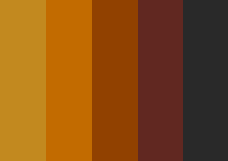 Ten Handbags
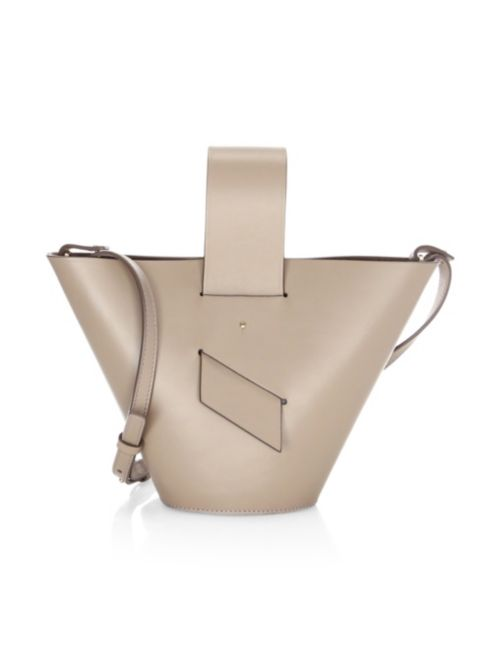 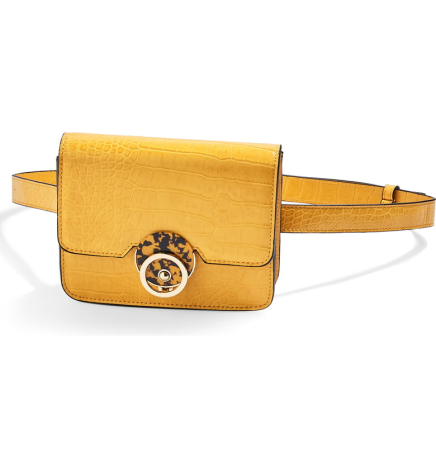 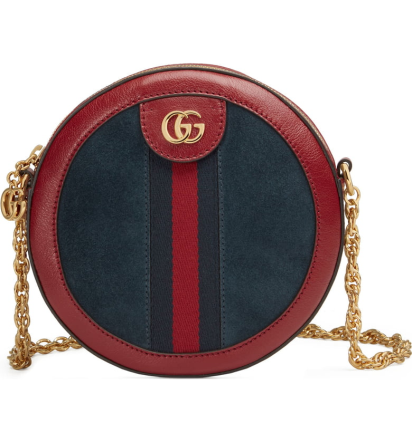 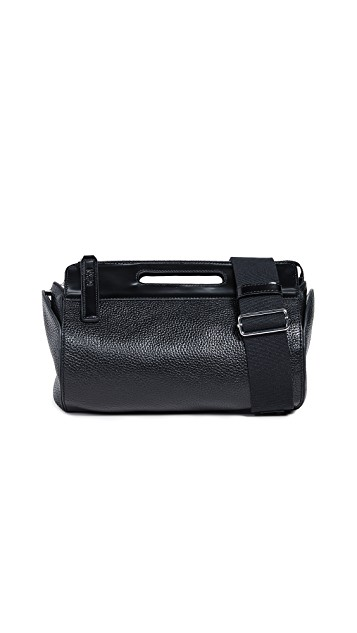 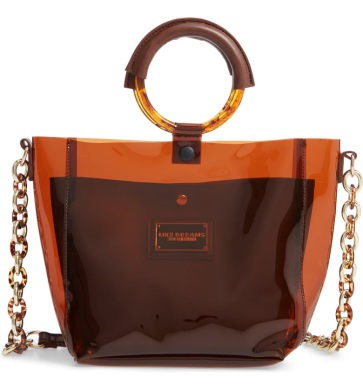 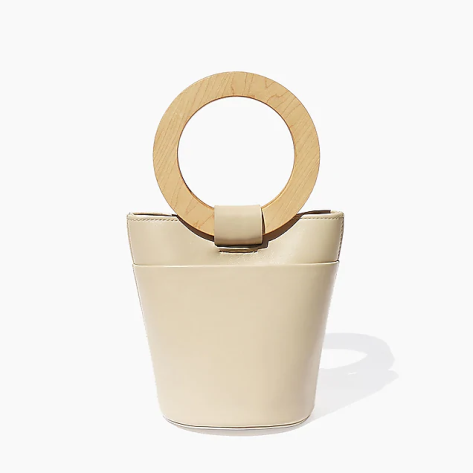 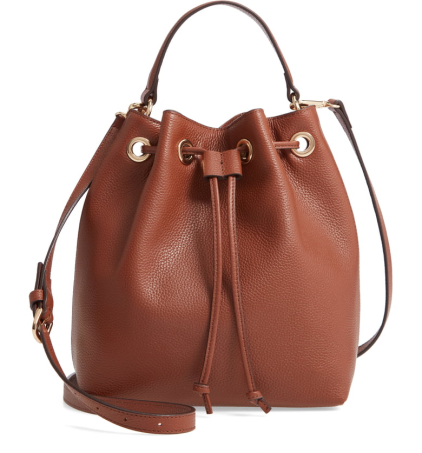 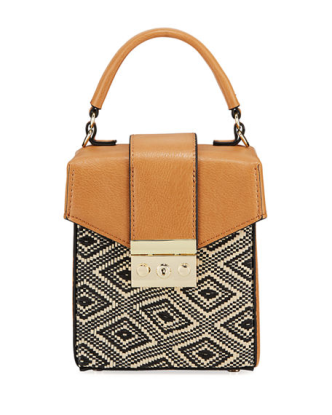 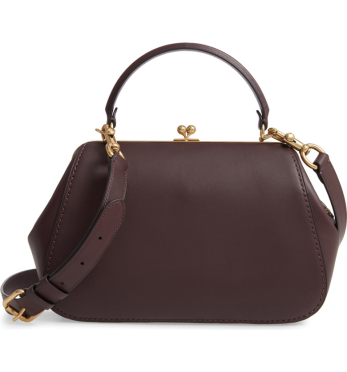